Sample and sampling unit 5part 1L5
Objectives :
Define Population and sample.
Distinguish between target population and accessible population .
Discus the main sampling methods.
Populations
    A population is the entire aggregation of cases(elements) in which a researcher is interested.
        Populations are not restricted to human subjects.
    A population might consist of all the hospital records or files in a particular hospital, all the blood samples taken from clients of a health maintenance     Organization etc.
The population for a study is composed of two groups – the target population and the accessible population.  
   The target population is the entire population in which a researcher is interested. 
   The accessible population is composed of cases from the target population that are accessible to the researcher as study participants.
For example:
    the researcher’s target population might be all diabetic patients in Basra, but, in reality, the population that is accessible might be diabetic patients in a particular clinic.
Strata
    Populations consist of subpopulations, or strata. Strata are mutually exclusive segments of a population based on a specific characteristic.
    Strata are often used in sample selection to enhance the sample’s representativeness.
For example: 
    a population consisting of all nurses in the Basra could be divided into two strata based on gender (males & females). 
    Alternatively, we could specify three strata consisting of nurses younger than 30 years of age, nurses aged 30 to 45 years, and nurses 46 years or older.
Samples and Sampling methods
Sampling 
    Is the process of selecting a portion of the population to represent the  entire population..
    Sample 
    is a subset of population elements. 
     
    In nursing research, the elements (basic units) are usually humans. Researchers work with samples rather than with populations because it is more economical and practical to do so.
    Samples are chosen through two types of sampling procedures probability and nonprobability. 

.
PROBABILITY SAMPLING
    Probability sampling involves the random selection of elements from a population. 
A random selection process:
     is one in which each element in the population has an equal, independent chance  of being selected. 
For example, in a population of 1000 members, every member will have a 1/1000 chance of being selected to be a part of a sample. Probability sampling eliminates bias in the population and gives all members a fair chance to be included in the sample.
The four most commonly used probability sampling designs are:   
 Simple random sampling
 Stratified random sampling
Cluster sampling, and 
Systematic sampling
Simple Random Sampling:
    Simple random sampling is the most basic probability sampling design that ensures each element of the population has an equal and independent  chance of being of getting selected to be the part sample.
    the word simple does not mean easy or uncomplicated. In fact ,simple random sampling can be quite complex and time consuming, especially if large sample is desired.
In simple random sampling, researchers establish a sampling frame, the technical  name for the list of population elements.
Example :
    If nursing students at the University of Basra were the accessible population, then a (list) of those students would be the sampling frame.
After the sampling frame is developed , a method must be selected to choose the sample . slips of papers representing each element could be place in hat or bowl and the sample selected by reaching in and drawing out as many slips of paper as desired size of the sample
The most commonly used  and accurate procedure for selecting a simple random sample is through the use of a table of random numbers. 
        A table of random numbers  include a group of numbers that has been generated in such a manner that there is no sequencing of the numbers. 
    Today these tables are generated through the use of computers. These tables are found in many texts on statistics
      Samples selected randomly in such a fashion are not subject to researcher biases.
Example
Many statistics and research books contain random number tablessimilar to the sample shown below.
How to use a random number table.
Let’s assume that we have a population of 170 students and each student has been assigned a number from 1 to 170. Suppose we wish to sample 5 students (although we would normally sample more, we will use 5 for this example).
Since we have a population of 170 and 170 is a three digit number, we need to use the first three digits of the numbers listed on the chart.
We close our eyes and randomly point to a spot on the chart. For this example, we will assume that we selected 20419 in the second  column.
We interpret that number as 204 (first three digits). Since we don’t have a member of our population with that number, we go down to the next number 279 (27993). Once again we don’t have someone with that number, so we continue at the top of the next column. As we work down the column, we find that the first number to match our population is 100 (actually 10005 on the chart). Student number 100 would be in our sample. Continuing down the chart, we see that the other four subjects in our sample would be students 049, 082, 153, and 164.
Some researchers read across the table using given sets (in our examples three digit sets).
Stratified Random Sampling
   stratified random sampling divides the population into homogeneous subgroups, or strata , according to some variables of importance to the research study . 
    After the  population is divided into two or more strata , a simple random sample is taken  from each of these subgroups .
    Stratification is often based on such demographic attributes as age , gender and educational background .
   We need to have prior information about the population to create subgroups.
Cluster Sampling
    For many populations, it is impossible to get a listing of all elements.    Large-scale surveys almost never use simple or stratified random sampling ; they usually rely on cluster sampling.
What is cluster sampling?
Cluster sampling is a probability sampling technique where researchers divide the population into multiple groups (clusters) for research. Researchers then select random groups with a simple random or systematic random sampling technique for data collection and data analysis. All observations in the selected clusters are included in the sample .The selected clusters are then used to represent the population.
Single Stage Cluster Sampling
Entire cluster is selected randomly for sampling.
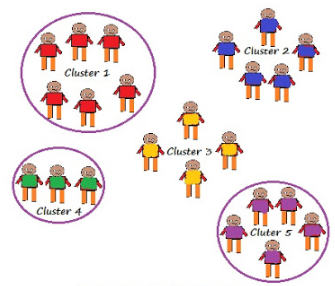 Two Stage Cluster Sampling
Here first we randomly select clusters and then from those selected clusters we randomly select elements for sampling
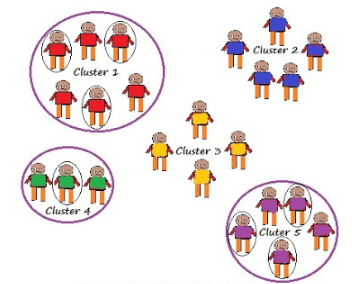 Because of the successive stages in cluster
   sampling, this approach is often called multistage sampling.
   Although cluster sampling may be necessary for large scale surveys, the likelihood error increase with every stage of sampling .
Systematic Sampling
   Here the selection of elements is systematic and not random except the first element. Elements of a sample are chosen at regular intervals of population. All the elements are put together in a sequence first where each element has the equal chance of being selected.
Systematic sampling is the selection of every
kth case from a list. By dividing the population
size by the desired sample size, the researcher
establishes the sampling interval, which is the
standard distance between the selected elements.
such as every 10th person on a patient list..
For instance, if we wanted a sample of (n)50 from a population of  (N)5,000, 
    our sampling interval (K) would be 100 (5,000/50  100). In other words, every 100th case on the sampling frame would be sampled.
    Next, the first case would be selected randomly (e.g., by using a table of random numbers).
     If the random number chosen were 73, the people corresponding to numbers 73, 173, 273, and so forth would be included in the sample.
Taking the  example of N=5000, n=50
No. of elements in each of the subgroups is N/n       i.e 5000/50 =100= k
Now, randomly select first element from the first subgroup.
If we select n1= 73
n2 = n1+k = 73+100 = 173
n3 = n2+k = 173+100 = 273  
 and so on
Systematic sampling conducted in this manner is essentially identical to simple random sampling and often is preferable because the same results are obtained in a more convenient manner
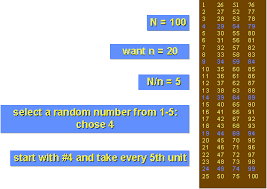 32
elmor@hotmail.com